任务1 选种
我们应该如何选择种畜？
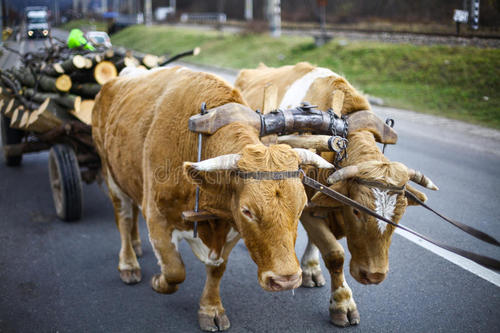 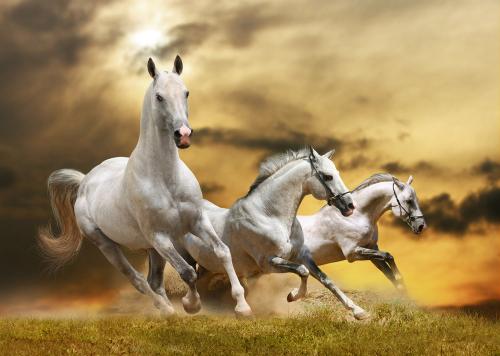 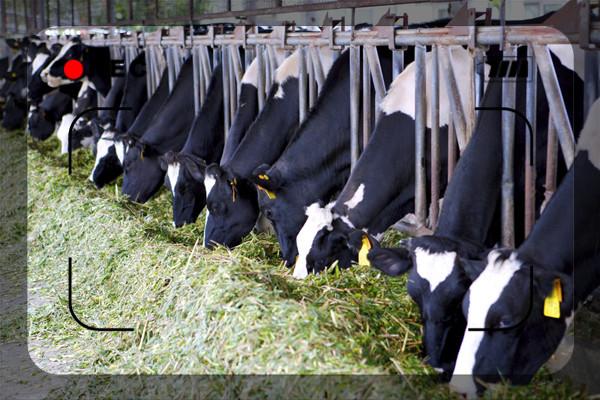 生产力？
什么是生产力？
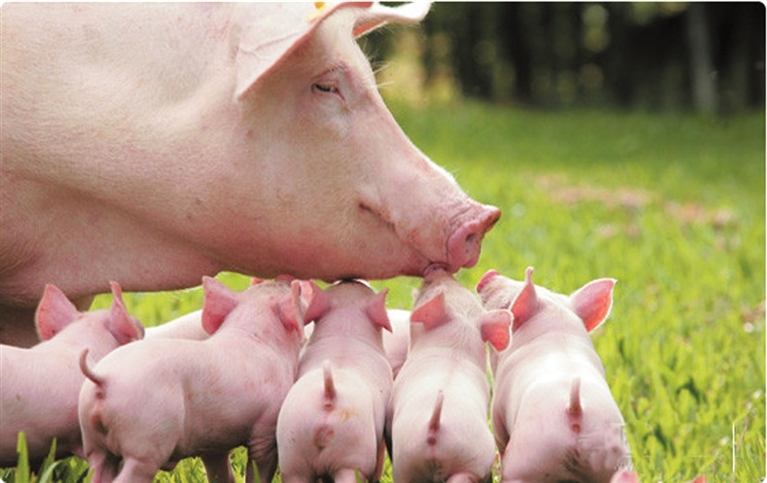 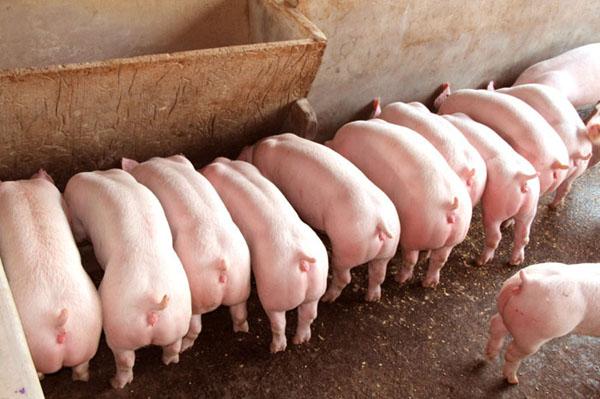 一、生产力
1、概念和意义
 生产力：指家畜在一定饲养方式下所表现出的生产畜产品质量和数量的指标。
   意义：（1）作为组织生产的依据
              （2）作为饲养家畜的依据
              （3）作为评定生产性能的尺度
              （4）作为选择种畜的依据
              （5）生产力是育种工作的基础
2、生产力的主要度量指标
产肉：日增重、饲料利用率、屠宰率 、眼肌面积等
产奶：产乳量、平均乳汁率、标准乳、排乳速度、终生产乳量
产毛：剪毛量，净毛率，毛的品质如长度、细度、密度等，裘 皮与羔皮品质
产蛋：产蛋量、蛋重、蛋的品质（如蛋形、蛋壳色泽和厚度）役用：挽力、速度、持久力等
繁殖机能：受胎率和情期受胎率、繁殖率和成活率、泌乳力、初生重、初生窝重、平均断乳体重、产活仔数等。
重复力越高，需度量的次数越小，反之则需度量的次数越多。
产奶性状
产毛性能
（1）产奶量
（2）乳脂率
（3）标准产奶量
（1）产毛量
  （2）弯曲
  （3）毛丛长度
产肉性能
产蛋性能
（1）屠宰率
  （2）胴体重
  （3）眼肌面积
  （4）背膘厚
（1）开产日龄
（2）平均产蛋量
（3）全群平均产蛋量
3. 影响家畜生产力的内在因素
（1）性别
（2）年龄
（3）个体大小
（4）利用年限
评定家畜生产力的原则
(1)全面性。评定家畜生产力时，既要看产品数量多少，又要看产品质量好坏，还应考虑生产效率和经济效益。

(2)一致性。评定家畜生产力时，只有处于同样条件下（同样的饲养管理条件，而且性别、年龄等条件也应尽可能相似），评比才能公平合理。